1CH Receiver
DWS-950R
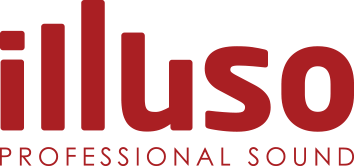 Professional  Wireless MIC System
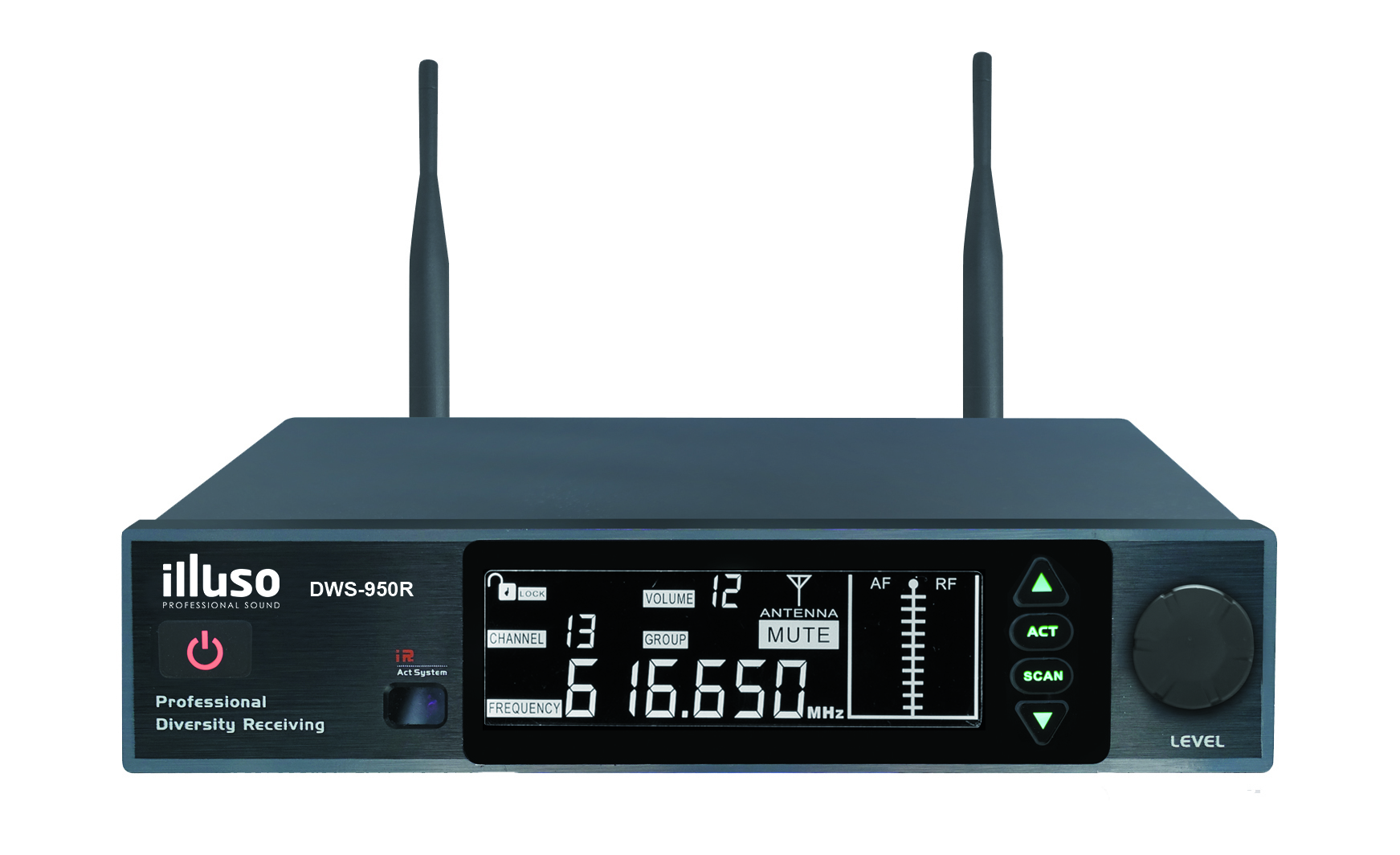 FEATURE
끊김 없는 다이버시티 수신 시스템이 적용된 1채널 리시버 
작업 상태를 손쉽게 체크 가능토록 한 대형 광시야 디스플레이
방해 전파 방지 및 편리한 송수신 세팅이 가능한 SYNC 기능 적용
SPECIFICATION
서울시 동작구 상도로 17 동화빌딩
TEL : 02-825-0300 FAX: 02-825-1141
www.dhe-av.co.kr
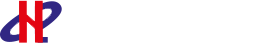